Windows Server EnterpriseNetworkingScale For Efficiency
Ganesh Srinivasan
Program Manager
Windows Core Networking Team
Microsoft Corporation
Agenda
Need for system scalability solutions
Receive Side Scaling (RSS)
History of RSS
RSS improvements in Windows Server 2008 R2
RSS diagnostics tools and demo
RSS performance results
Call to action
Need For System Scalability
Servers are getting larger and more parallel
Network I/O conventionally bottlenecked by a single CPU
Single CPU handles receive side network processing
Cannot receive 10 Gbps with a single CPU
Need for technology that distributes network load across multiple CPUs
Solution
Receive Side Scaling (RSS) – our solution for non-virtualized workloads
Virtual Machine Queue (VMQ) for virtualized workloads
Receive Side Scaling (RSS)
Distributes receive side network processing across multiple CPUs
Affinitizes connections to a single CPU
RSS capability available in most server class NICs (both 1Gbps and 10Gbps)
RSS is enabled by default in all Windows Server OS’
Can be globally enabled/disabled using netsh commands
Can be enabled/disabled in the advance NIC properties for each NIC
Diagnostics tools available
RSS Hardware And Hashing
RSS Hardware And Hashing
RSS Hardware And Hashing
RSS Hardware And Hashing
RSS Hardware And Hashing
History Of RSS
First introduced as part of Scalable Networking Pack (SNP) for Windows Server 2003
Enhanced functionality introduced in Windows Server 2008
Improved load balancing algorithm
Concurrent interrupts (support for MSI-X)
Dynamic MSI-X resource configuration for RSS
Manageability - netsh command to enable/disable RSS
RSS Enhancements In Windows Server 2008 R2
Support for additional scenarios (ex., IPsec)
2-tuple hashing
Improved network load distribution in multiple network interface scenarios
Easier for IHVs to implement support for multi-port NICs
One indirection table per interface
Non Uniform Memory Access (NUMA) awareness
Memory topology information considered when selecting CPUs for RSS
Processor topology and RSS information made available to drivers
RSS Enhancements In Windows Server 2008 R2
Improved RSS defaults
Example:  NIC bandwidth considered while assigning RSS CPUs
More flexibility in configuring defaults
Configurations can be set on a per interface basis
Maximum number of RSS processors
Controlled by standardized keyword
Default RSS processor
Controlled by standardized keyword
Control over selecting CPUs assigned to work with RSS
New diagnostics tools
Diagnostics And Tools
Per-processor performance counters (Perfmon)
Interrupts and DPCs
Received packets/sec
Enable/disable RSS through netsh
netsh int tcp set global rss=enabled/disabled
NICSTATS tool
Shows MSI-X info
RSS capabilities and parameters
Indirection table
NIC and RSS statistics
demo
Diagnostics and Tools for RSS
NIC Stats Demo #1
E:\>nicstats -aGetRSSCaps -i18
Adapter: Intel(R) 10 Gigabit XF SR Dual Port Server Adapter #2

RSS capabilities:
        RSS Capabilities Revision:      1
        MSI Supports:                   Yes
        Classification at ISR:          Yes
        Classification at DPC:          NO
        TCP/IPv4 Support:               Yes
        TCP/IPv6 Support:               Yes
        IPv6 extension headers support: NO
        Number of interrupt messages:   4
        Number of RSS receive queues:   2
NIC Stats Demo #2
E:\>nicstats -a GetRSSParams -i17
Adapter: Intel(R) 10 Gigabit XF SR Dual Port Server Adapter

RSS Parameters:
        RSS Parameters Revision:        1
        RSS current state:              On
        RSS Hash function:              Toeplitz
        RSS hash fields:                IPv4, TCP/IPv4

        Hash secret key size:           40
        Indirection Table Size:         64
        Indirection Table:
           0   1   2   3   4   5   6   1   0   1   2   3   4   5   6   2
           0   1   2   3   4   5   6   3   0   1   2   3   4   5   6   4
           0   1   2   3   4   5   6   5   0   1   2   3   4   5   6   6
           0   1   2   3   4   5   6   0   0   1   2   3   4   5   6   1
NIC Stats Demo #3
E:\>nicstats -aGetHardwareInfo -i17
Adapter: Intel(R) 10 Gigabit XF SR Dual Port Server Adapter
Driver NDIS version:    6.20

        Interrupt type: Message interrupts
        MSI supported
        MSI Enabled
        MSI-X Supported. MSI-X table entries:   18
        MSI-X messages:         18
        MSI-X message affinity:
          Message       0       Affinity:       0000000000000001
          Message       1       Affinity:       0000000000000002
          Message       2       Affinity:       0000000000000004
          Message       3       Affinity:       0000000000000008
          Message       4       Affinity:       0000000000000010
          Message       5       Affinity:       0000000000000020
          Message       6       Affinity:       0000000000000040
          Message       7       Affinity:       0000000000000080
          Message       8       Affinity:       0000000000000001
          Message       9       Affinity:       0000000000000002
          Message       10      Affinity:       0000000000000004
          Message       11      Affinity:       0000000000000008
          Message       12      Affinity:       0000000000000010
          Message       13      Affinity:       0000000000000020
          Message       14      Affinity:       0000000000000040
          Message       15      Affinity:       0000000000000080
          Message       16      Affinity:       0000000000000001
          Message       17      Affinity:       0000000000000001
MSI capabilities reported in PCI configuration space:
        MSI capabilities information record was found
        MultipleMessageCapable 0, Number of messages    1
        MultipleMessageEnable: 0, Number of messages:   1
        CapableOf64Bits:                                1
        PerVectorMaskCapable:                           0

MSI-X capabilities reported in PCI Configuration Space:
        MSI-X capabilities information record was found
        Number of MSI-X table entries:          18
        MSIXEnable:             1

PCI information:
        Device type:                    PCI Express Endpoint
        Legacy PCI current speed and mode:      NOT applicable
        Max payload size:               256
        Max read request size:          512
        Current link speed:             2.5 Gbps
        Current link Width:             8
        Max link speed:                 2.5 Gbps
        Max link width:                 8
        PCI Express version:    PCI Version 1.1
        Interrupt support information from PCI bus driver:
                Line Based interrupts   Supported
                MSI interrupts          Supported
                MSI-X interrupts        Supported
                Number of interrupt messages:   18
New Performance Counters
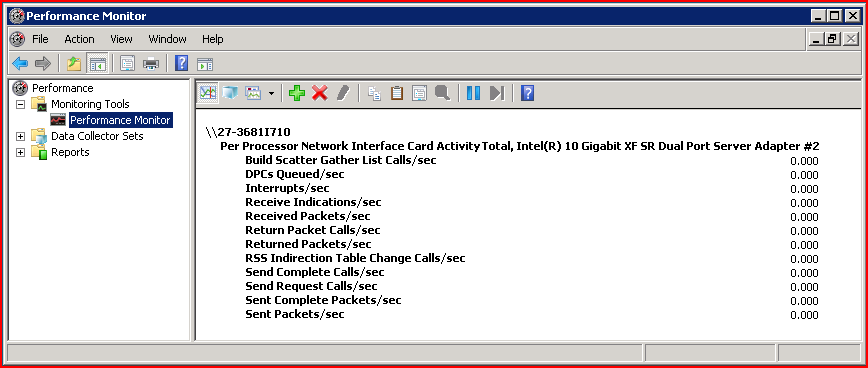 RSS In ActionDemo
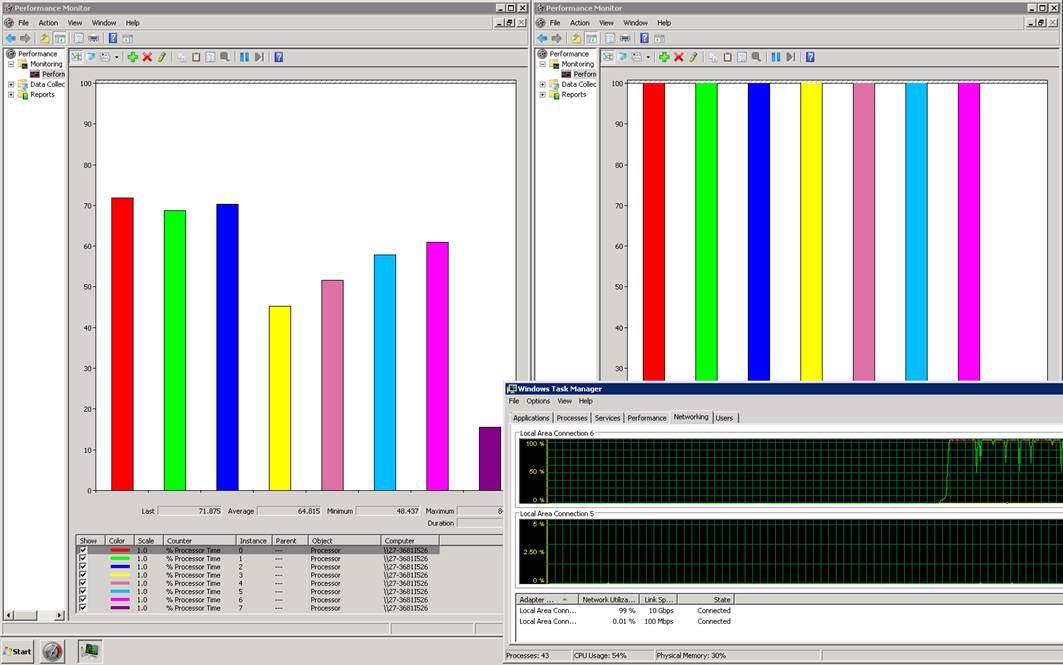 RSS In Enterprise Workloads
Performance Analysis
File Servers
Data gathered using Intel(R) 10 Gigabit XF SR Adaptor
Web Servers
RSS Coexistance With Offloads
Offloads (TCP chimney, stateless offloads) help reduce CPU utilization for network processing
Network processing limited to single CPU
Throughput still bottlenecked by single CPU
RSS is designed to work in conjunction with offloads
TCP Chimney
IPsec task offload
Stateless offloads
Use RSS with offloads to scale better
Conclusion
Performance Gains
Helps achieve maximum network utilization in 10 Gbps networks
File Server
Up to 3 fold increase in number of clients serviced
Web Server
Up to 4.5 fold improvement in throughput and in number of clients serviced for non-SSL workloads
Up to 2 fold improvement in throughput and in number of clients serviced for SSL workloads
Customers will experience maximum scalability when RSS is deployed in conjunction with other offloads
Call To Action
IHVs
Upgrade drivers NDIS 6.20 to take advantage of new features introduced in Windows Server 2008 R2
Build RSS capable NICs with as many RSS queues as possible
Design the hardware and software such that other offloads coexist with RSS
OEMs
Ensure RSS coexists with other offloads on the NICs you are shipping
Ship server systems with RSS  and offloads enabled by default
Additional Resources
Web resources
Whitepapers
Scalable Networking with RSS: http://www.microsoft.com/whdc/device/network/ndis_rss.mspx
Related sessions
ENT-T 557:  Windows Server Enterprise Networking: Offload Technologies
ENT-T 589:  Improving Networking Performance for Hyper-V Virtual Machines
HSN Website: http://technet.microsoft.com/en-us/network/dd277644.aspx 
RSS support:  Ndis6fb @ microsoft.com
Please Complete A Session Evaluation FormYour input is important!
Visit the WinHEC CommNet and complete a Session Evaluation for this session and be entered to win one of 150 Maxtor® BlackArmor™ 160GB External Hard Drives50 drives will be given away daily!





http://www.winhec2008.com
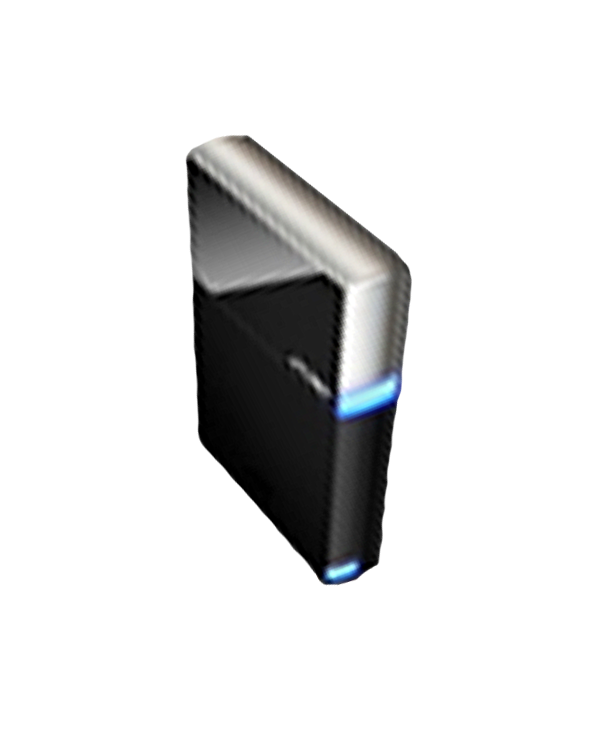 BlackArmor Hard Drives provided by:
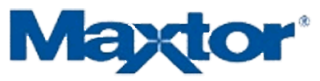 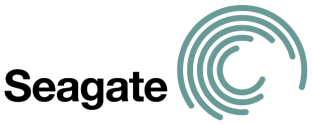 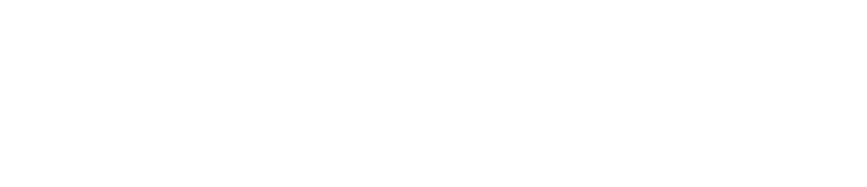 © 2008 Microsoft Corporation. All rights reserved. Microsoft, Windows, Windows Vista and other product names are or may be registered trademarks and/or trademarks in the U.S. and/or other countries.
The information herein is for informational purposes only and represents the current view of Microsoft Corporation as of the date of this presentation.  Because Microsoft must respond to changing market conditions, it should not be interpreted to be a commitment on the part of Microsoft, and Microsoft cannot guarantee the accuracy of any information provided after the date of this presentation.  MICROSOFT MAKES NO WARRANTIES, EXPRESS, IMPLIED OR STATUTORY, AS TO THE INFORMATION IN THIS PRESENTATION.